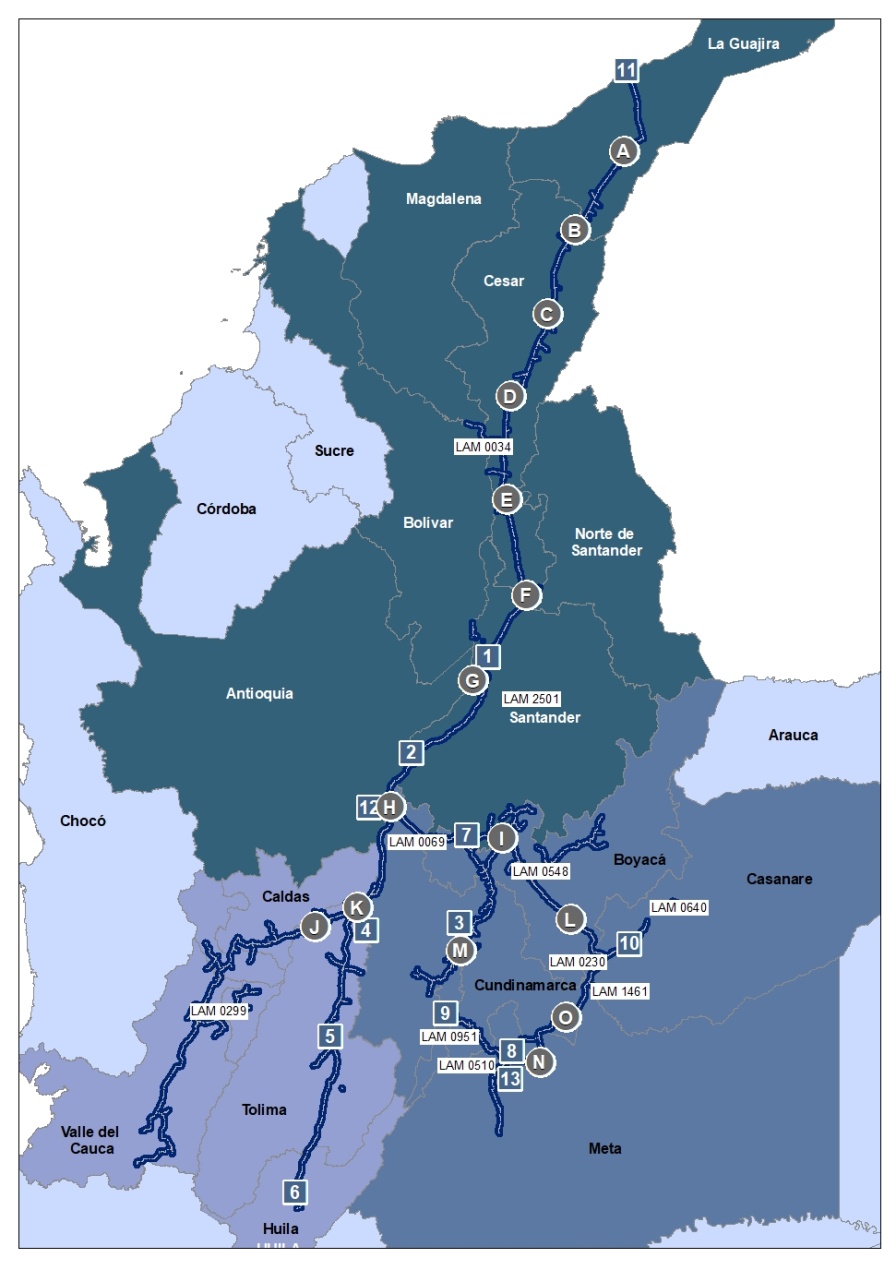 Infrastructure
10,715 total hectares 
10,587 Gas pipelines and right of way
41.42 GCS hectares
86.60 OC hectares
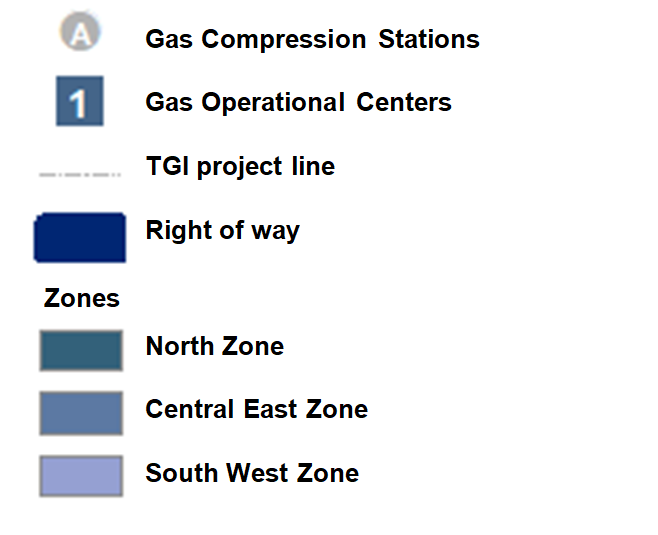